CS112:Transformation II
Composition of Transformations
Multiplying transformation matrices

Example:
A point P is first translated (via matrix T) and then rotated (via R)
After translation: P’ = TP
After rotation: P’’ = RP’ = RTP
The same point is first rotated and then translated
After rotation: P’ = RP
After translation: P’’ = TP’ = TRP

Matrix multiplication is NOT commutative in general:
RTP ≠ TRP
Composition of Transformations
Y
Y
Y
RTP
R
X
X
X
T
Y
Y
Y
RTP
T
TRP
R
X
X
X
Scaling About a Point
Y
(4,4)
(0,4)
Y
(0,2)
(2,2)
X
X
(0,0)
(2,0)
(0,0)
(4,0)
Scaling about origin: origin is fixed with transformation
Scaling About a Point
Y
Y
(3,3)
(-1,3)
(0,2)
(2,2)
(1,1)
(1,1)
X
X
(0,0)
(2,0)
(3,-1)
(-1,-1)
Scaling about center: center is fixed with transformation
Done by Concatenation
Y
Y
(0,2)
(2,2)
(-1,1)
(1,1)
(1,1)
(1,1)
X
X
(0,0)
(2,0)
(-1,-1)
(1,-1)
Translate so that center coincides with origin: T(-1,-1).
Done by Concatenation
Y
Y
(0,2)
(2,2)
(-2,2)
(2,2)
(1,1)
(1,1)
X
X
(0,0)
(2,0)
(2,-2)
(-2,-2)
Scale the points about the center: S(2,2)
Done by Concatenation
Y
Y
(-1,3)
(3,3)
(0,2)
(2,2)
(1,1)
(1,1)
X
X
(0,0)
(2,0)
(-1,-1)
(3,-1)
Translate it back by reverse parameters: T(1,1)
Total Transformation: T(1,1) S(2,2) T(-1,-1) P
Rotation about a fixed point
z-axis rotation of θ about its center Pf
Translate by -Pf : T(-Pf )
Rotate about z-axis: Rz(θ)
Translate back by Pf: T(Pf )
Total transformation M = T(Pf ) Rz(θ) T(-Pf )
Rotation About an Arbitrary Axis
Axis given by 
Unit vector u
Rooted at point P1
Anticlockwise angle of rotation is θ
Rotate all points around u (at P1) by θ
Y
u
P1
X
Z
Rotation About an Arbitrary Axis
Make u coincide with Z-axis
Translate P1 to origin
Coincides one point of the axis with origin
Y
u
P1
X
Z
Rotation About an Arbitrary Axis
Make u coincide with Z-axis
Translate P1 to origin: T(-P1)
Coincides one point of the axis with origin
Rotate shifted axis to coincide with Z axis
Y
u
P1
X
Z
Rotation About an Arbitrary Axis
Make u coincide with Z-axis
Translate P1 to origin: T(-P1)
Coincides one point of the axis with origin
Rotate shifted axis to coincide with Z axis
R1: Rotate about X to lie on XZ plane
Y
P1
X
Z
Rotation About an Arbitrary Axis
Make u coincide with Z-axis
Translate P1 to origin: T(-P1)
Coincides one point of the axis with origin
Rotate shifted axis to coincide with Z axis
R1: Rotate about X to lie on XZ plane
R2: Rotate about Y to lie on Z axis
Y
P1
X
Z
Rotation About an Arbitrary Axis
In summary:
Make the axis of rotation u coincide with the Z-axis
Translation to move P1 to the origin: T(-P1)
Coincides one point of the axis with origin
Rotation to coincide the shifted axis with Z axis
R1: Rotation around X such that the axis lies on the XZ plane.
R2: Rotation around Y such that the axis coincides with the Z axis

R3: Rotate the scene around the Z axis by an angle θ

Inverse transformations of R2, R1 and T to bring back the axis to the original position

M = T-1 R1-1 R2-1 R3 R2 R1 T
Translation
Let P1 = (x, y, z). Then T = T(-x, -y, -z).
After translation:
Y
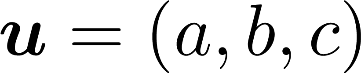 u
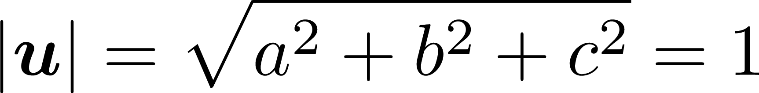 P1
X
Z
[Speaker Notes: 123445]
Rotation about X axis
Rotate u about X so that it coincides with XZ plane
Projecting u onto YZ plane gives u’ = (0, b, c)
Let α be the angle between u’ and the Z axis,then:
Y
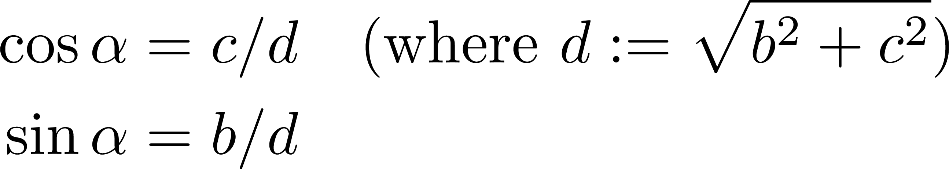 u’ = (0, b, c)
u = (a, b, c)
RX(α)
α
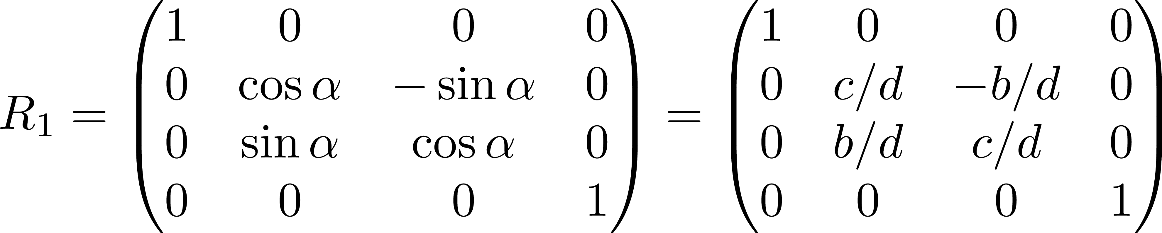 X
u’’ = (a, 0, d)
Z
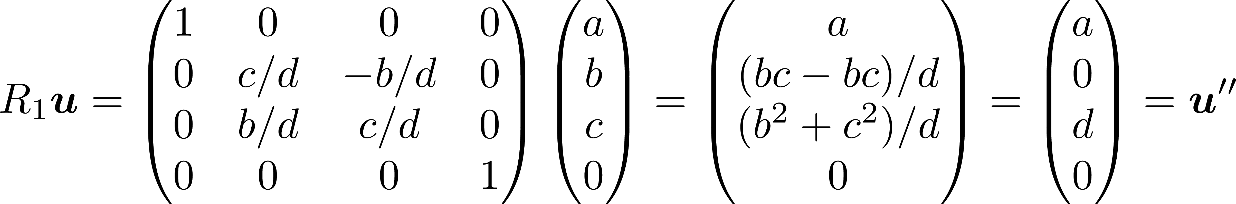 Sanity check:
Rotation about Y axis
Rotate u’’ about Y so that it coincides with the Z axis
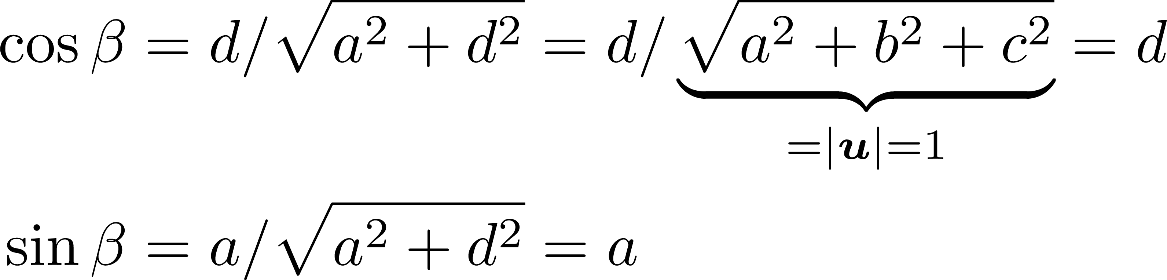 Y
RY(β)
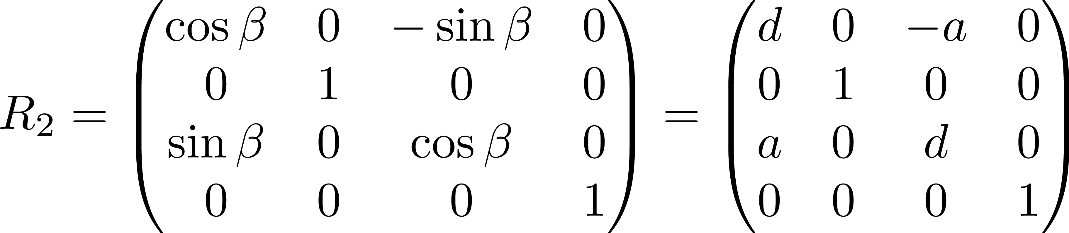 X
β
u’’ = (a, 0, d)
Z
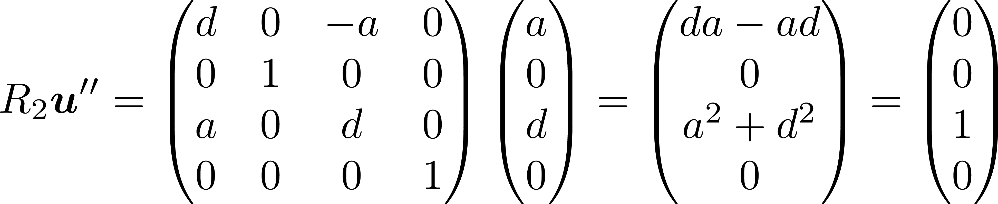 Sanity check:
Rotation about Z axis
Rotate by θ about the Z axis



Lastly,
RZ(θ)
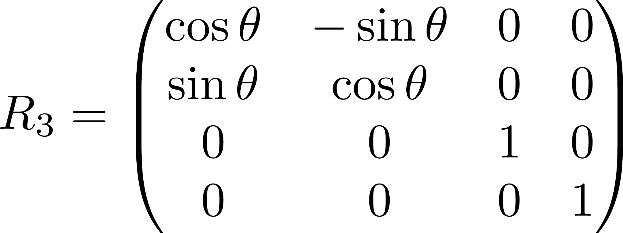 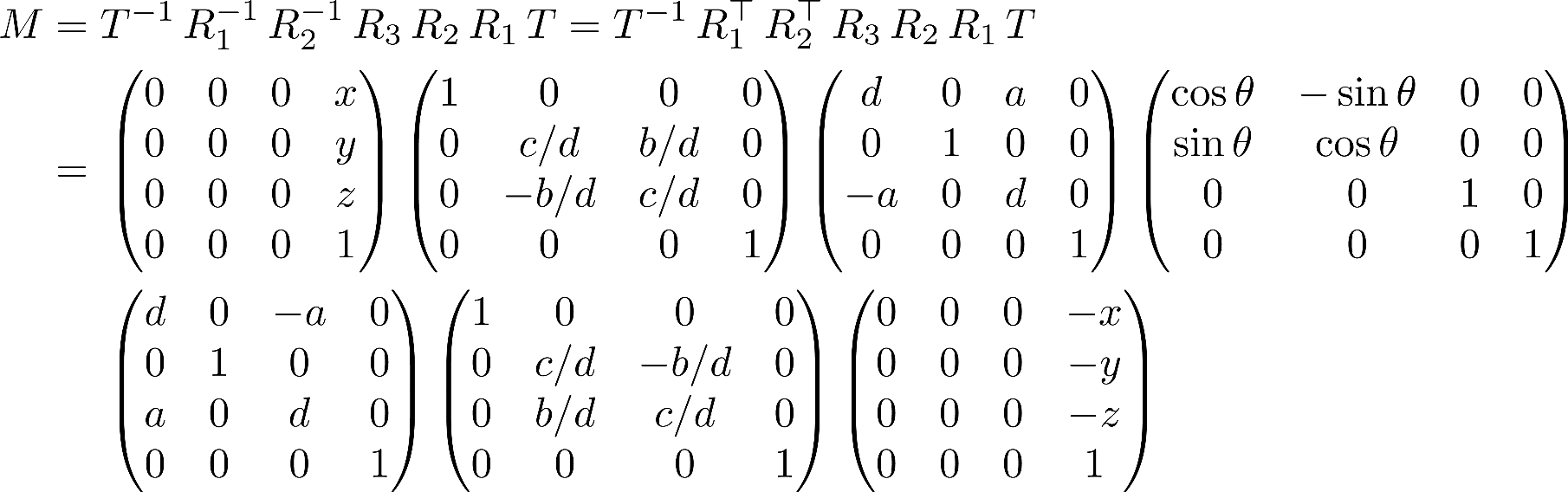 Faster Way
Faster way to find R2R1
ux, uy, uz are unit vectors in the X, Y, Z direction
Set up a coordinate system where u = u’z
Y
u’z = u
           |u|
u’y =  u x ux
          |u x ux|
u’x = u’y x u’z
u = u’z
u’y
X
u’x
u’x1   u’x2   u’x3   0
u’y1   u’y2   u’y3   0
Z
R = R2R1  =
u’z1   u’z2   u’z3   0
R1-1R2-1  =  R-1
0     0     0     1
Rigid and Affine Transformations
Rigid (does not deform the object)
Preserves angles and lengths
Rotation and translation

Affine (deforms in a restricted manner)
Preserves collinearity and ratio of lengths
Angles may not be preserved
Scaling and shear are affine but not rigid
Can be expressed as a combination of rotation, translation, scaling and shear
Transformations in OpenGL
Modelview transformation generates the modelview matrix (GL_MODELVIEW)

Projection Transformation generates the projection matrix (GL_PROJECTION)

Pre-multiply modelview with projection and apply it to all the vertices of the model
Expressing Transformations
You say:
a point P is first translated and then rotated
You write:
P’ = RTP
i.e., rotation first, then translation, then the point

Interpretations:
Right to left: “Global Coordinate System”
Left to right: “Local Coordinate System”

Results of both are same since matrix multiplication is associative
Local/Global Coordinate Systems
GCS: Right to Left: “point is first translated and then rotated”
Y
Y
Y
X
X
X
“Local” X
Y
Y
Y
“Local” X
“Local” Y
“Local” Y
X
X
X
LCS: Left to Right:  “coordinate first rotated and then translated”
Local/Global Coordinate Systems
GCS: Right to Left: “point is first scaled and then rotated”
Y
Y
Y
X
X
X
Y
Y
Y
X
X
X
LCS: Left to Right:  “coordinate first rotated and then scaled”
Model-view Transformations in OpenGL
OpenGL follows LOCAL COORDINATE SYSTEM
Example:
OpenGL instructions:
	glLoadIndentity()
	glTranslate(…)
	glRotate(…)
	glScale(…)
	DrawModel()

Mathematical meaning: TRSP

You issue transformation commands in the order your write!
Loading, Pushing and Popping
glLoadmatrix(myarray)
Sometimes it is easier to set up the matrix directly (e.g., shear)

glPushmatrix(), glPopMatrix()
OpenGL maintains global matrices (e.g., model-view) as global states
OpenGL allows each state to be pushed into and popped out of a corresponding global stack
   	glPushMatrix();
  	glTranslatef(…);
  	glScalef(…);
  	glPopMatrix();